Policy Violation Assessment Process
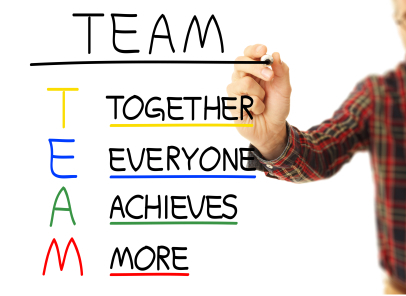 Presented by Deborah Spaulding
Policy Violation Assessment (PVA)
What is a Policy Violation Assessment (PVA)?

A Policy Violation Assessment (PVA) is an assessment completed to assess whether a child or staff related incident involved any policy violations.
Policy Violation Assessment
Why is a PVA needed?

A PVA is needed to further assess any situation in which a determination is needed of whether any policy violations have occurred.
Policy Violation Assessment
When is a PVA required for completion?
A PVA is required for completion when either:
A CPS alert is received regarding allegations against a foster home
OPM identifies a need for a PVA to be completed
PVA Process
Policy Violation Assessment Timeline (CPS Involvement)
Risk Management section receives notification of the CPS incident involving the foster home or involving a child placed in the foster home.
A PVA request is entered into GA+SCORE if the incident is screened out or when an initial notification of an investigation closure is received.
If the notification is regarding a pending investigation, a PVA is requested 7 days following the date of initial notification.
PVA Process
Policy Violation Assessment Timeline 
(CPS Involvement)
Provider receives PVA request via automated email response from GA+SCORE.
Provider has 15 calendar days to complete the PVA from date of notification from GA+SCORE.
Provider uploads PVA directly into GA+SCORE under corresponding CPS notification for review.
Policy Violation Assessment
PVA Process
CPS Notification
Upload PVA
CPS Notification
48 Hrs. Staffing and OPM Disposition
CPS Disposition
PVA Process
Policy Violation Assessment Timeline 
(CPS Involvement)
OPM reviews the PVA and makes a concurrence decision within 10 days of the date of PVA submission.
When a concurrence decision is made, the provider will receive an automated email response from GA+SCORE regarding next steps.
PVA Process
Policy Violations Found
Policy Violations not Found
If no policy violations are found either:
The CPS notification in GA+SCORE will be closed and finalized and the home hold will be released OR
OPM may request further preventive measures such as a safety plan, etc. to be uploaded before home hold is released.
If policy violations are found:
A Corrective Action Plan (CAP) will be requested for completion.
Provider will complete a CAP and upload directly into GA+SCORE for review.
Once the CAP is approved, the home hold will be released.
PVA Process
Upload CAP
CAP Notes
PVA Process
Policy Violation Assessment
Policy Violation Assessments can also be requested for concerns identified following:
Safety Reviews
Comprehensive Reviews
Concerns identified by third parties
Appeal Process
Appeal Process
Providers have the right to appeal a given PVA concurrence determination
Appeal Process:
Written request (PVA Appeal Request Form) submitted to assigned Monitoring Manager.
Indicate reason why you disagree with concurrence determination.
Second level concurrence review conducted by OPM Leadership within 10 days of receipt of appeal request.
Final determination of appeal is reached.
Information Only Cases
Mandated Reporting
Mandated Reporting
Which entity below is considered to be a mandated reporter?
A. School Officials
B. Therapists/Medical Personnel
C. Foster Parents
D. All of the above
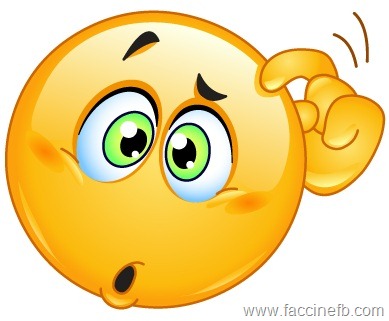 Mandated Reporting
YOU!!!





Any agency (including all staff) providing care for children are considered to be mandated reporters.
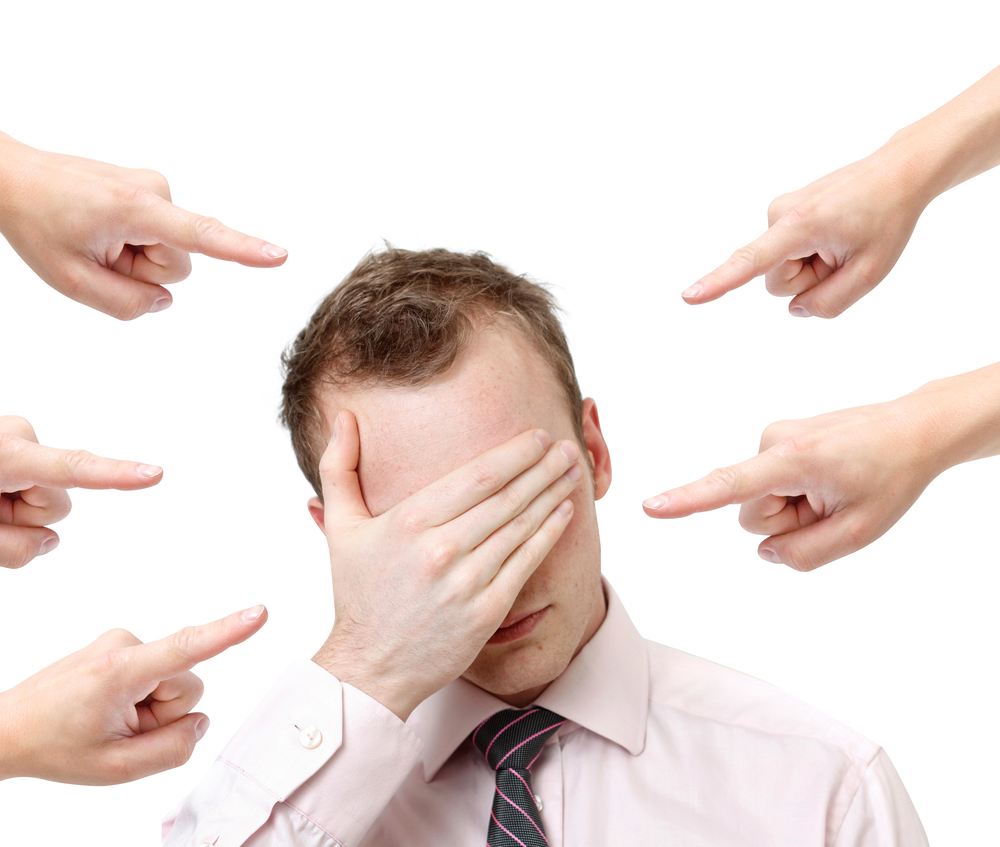 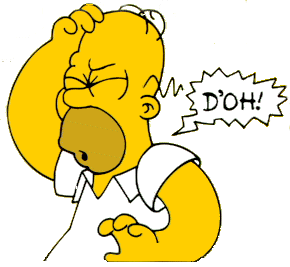 Which Case to Report??
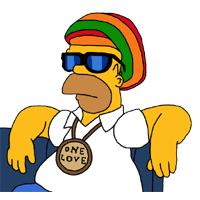 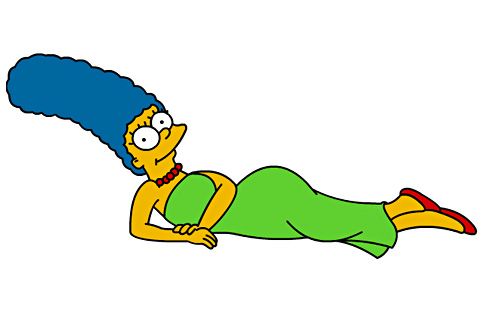 Case Scenario 2
Case Scenario 1
Happy Days CPA received a telephone call from foster parent Marge Simpson stating that while she was attempting to change foster child Maggie Simpson’s (2 years old) diaper, Mrs. Simpson turned around to reach for a diaper when Maggie suddenly turned over causing her to roll off the sofa. Mrs. Simpson assessed Maggie and observed a small bruise on Maggie’s forehead due to the fall. Mrs. Simpson took Maggie to urgent care where she was medically assessed to be fine.
Happy Days CPA received a telephone call from foster parent Homer Simpson stating that foster children Lisa Simpson and Bart Simpson were horse playing outside when Mr. Simpson heard Lisa start crying. When Mr. Simpson went outside to see why Lisa was crying, Lisa stated Bart tricked her into running into a tree causing her to hurt her hand. Mr. Simpson took Lisa to urgent care where she was medically assessed to have a broken finger. Lisa’s finger was treated and Lisa was sent home with no follow up needed.
Both
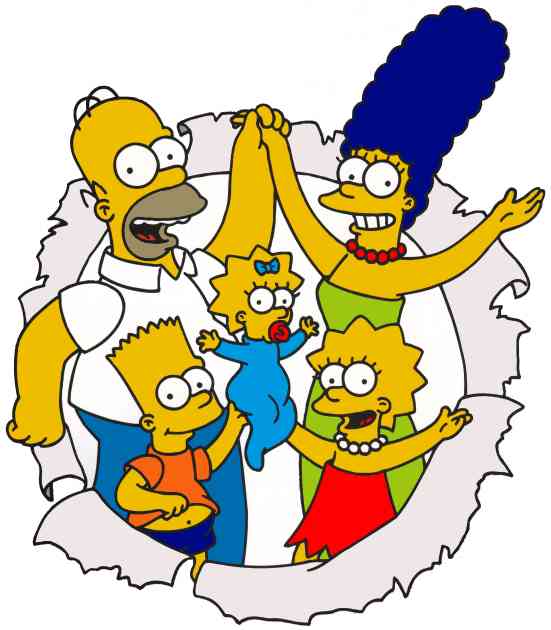 Both cases involves a child being injured or presenting with bruises
Case scenario 1: 
Maggie is nonverbal and presenting with a bruise
Maggie should not have been changed on the sofa but on a more suitable surface which prevents falls
Case scenario 2:
No documented private interviews conducted with both children by a third party to verify statements (foster parent’s account of incident only) 
Documented that Mr. Simpson “went outside” which implies he was not outdoors with the children when the incident occurred which questions level of supervision
The children were “horse playing” resulting in Lisa breaking her finger and no documentation regarding whether the foster parent made an effort to intervene
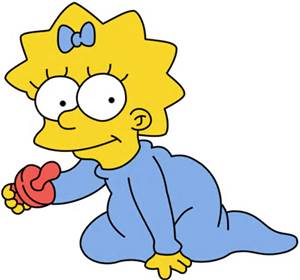 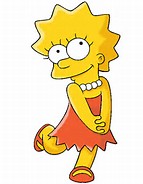 Significant Events
Significant Event Documentation
Reporting Timeframe:
When a child related significant event occurs, documentation of that incident requires entry into GA+SCORE within one calendar day of date of incident or date of notification
Significant events should critically assess:
What happened?
When did this occur?
Who was involved?
Where was the caregiver at the time?
How was the incident handled/resolved?
Why did this occur?  
Was follow up needed?
What’s Missing?
Significant Events
Significant Events
Things to remember:
Who, What, Where, How, Why and Follow Up?
Enter youth’s full name (no abbreviations)
Enter in foster parent(s) full name
Report incident into GA+SCORE within one calendar day of incident
Enter in significant event whenever notified of CPS involvement
Ensure significant event is correctly categorized
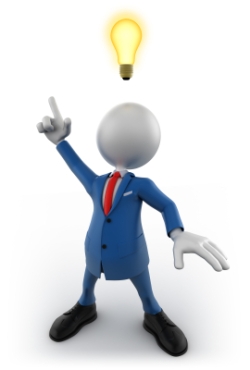 Capacity Waivers
Things to Remember:
Program designation accuracy and update GA+SCORE accordingly
Notification of family composition changes and update GA+SCORE accordingly
Household members moving in/out
Relationship status changes
Capacity waiver approval required prior to placement (if required)
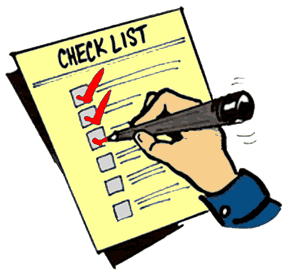 Questions???
Contact Information
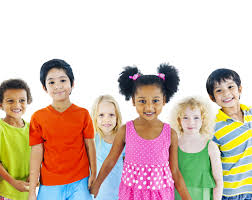 Deborah Spaulding
Deborah.Spaulding@dhs.ga.gov
Office 404-463-7256